Презентация к занятию 
 
по ФЭМП  на тему: «Геометрические фигуры»
2 младшая группа
Презентация к занятию 
 
по ФЭМП  на тему: «Геометрические фигуры»
2 младшая группа
Презентация к занятию 
 
по ФЭМП  на тему: «Геометрические фигуры»
2 младшая группа
 Подготовила воспитатель: Вологжина Г.А.
ГЕОМЕТРИЧЕСКИЕ ФИГУРЫ
Наше солнышко в окне - Золотой круг в вышине. Круглый мячик здесь лежит, В ручки к вам он поспешит
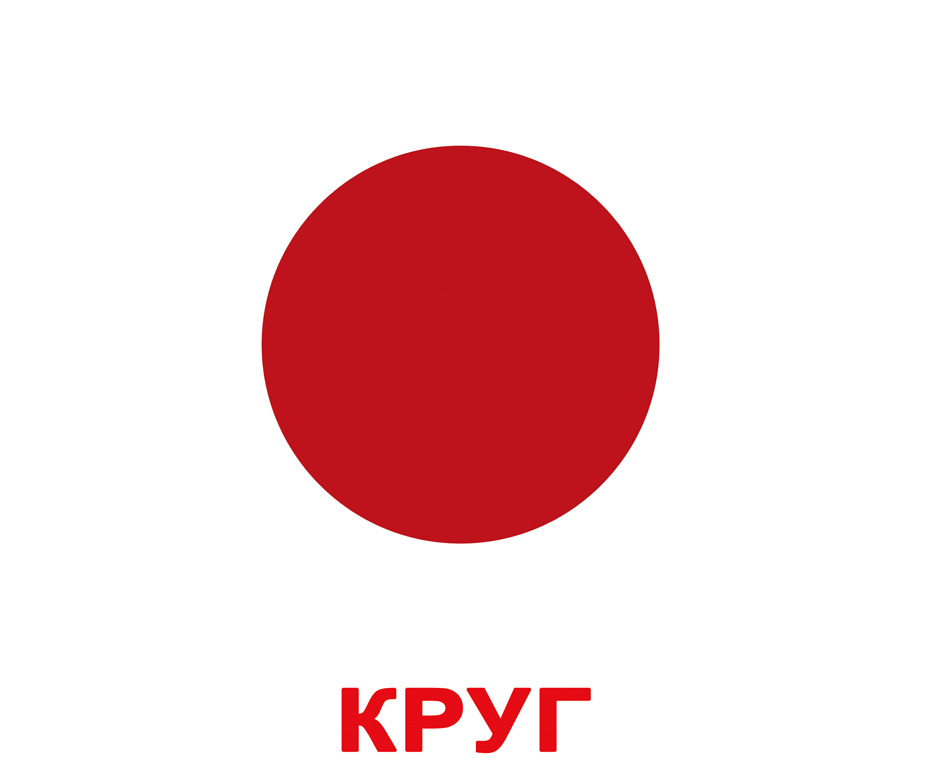 ЧТО БЫВАЕТ КРУГЛЫМ?
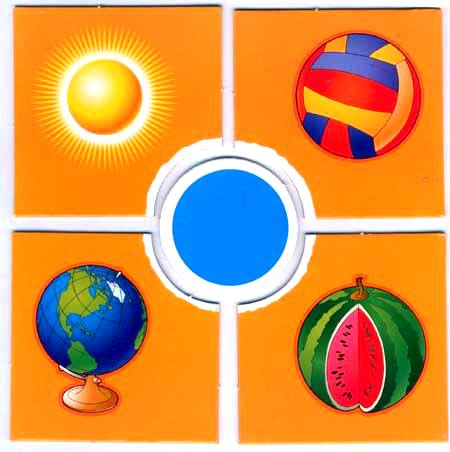 Треугольник - три угла, Посмотрите детвора: Три вершины очень острых - Треугольник – «остроносый».
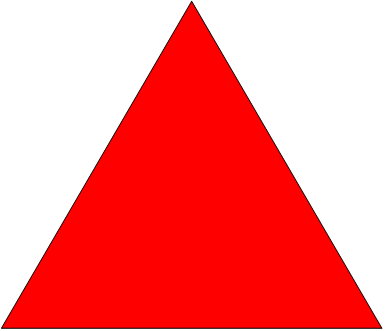 ЧТО БЫВАЕТ ТРЕУГОЛЬНЫМ?
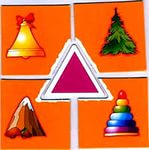 Познакомьтесь, вот квадрат! Он знакомству очень рад! В нём угла уже четыре, Нет его ровнее в мире:
ЧТО БЫВАЕТ КВАДРАТНЫМ?
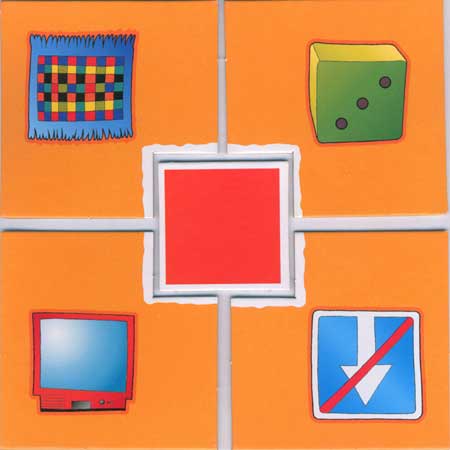 Наш овал нам сделать просто: Круг растянем – больше роста. Нет углов и нет сторон, Очень вытянутый он.
ЧТО БЫВАЕТ ОВАЛЬНЫМ?
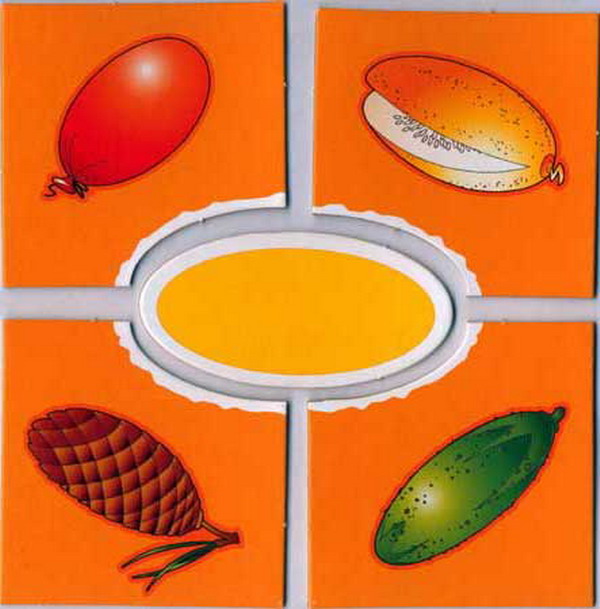 Из каких фигур состоит рисунок?
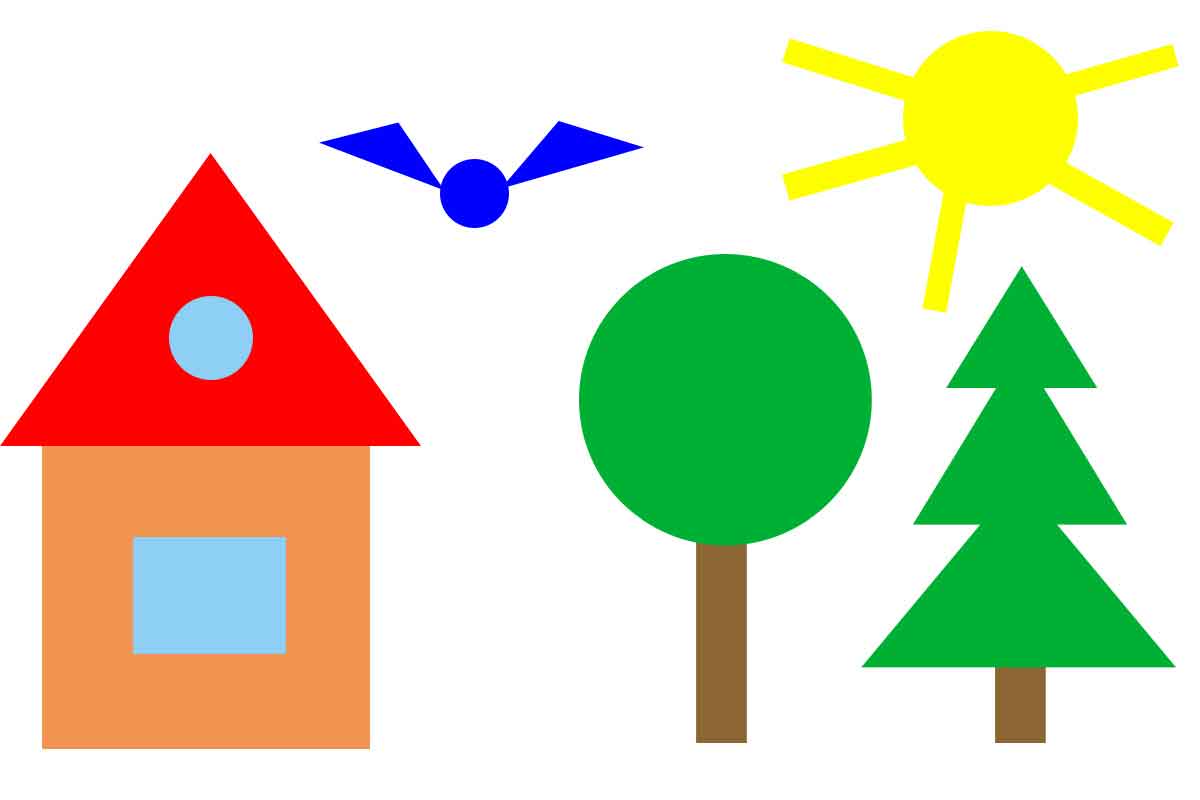